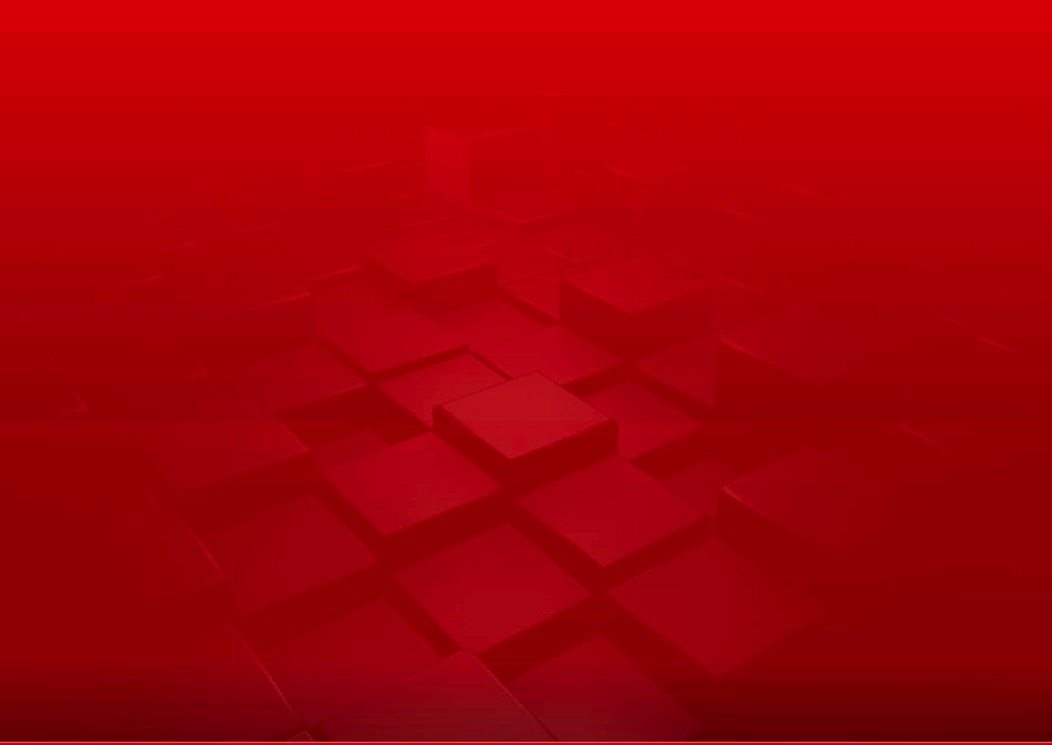 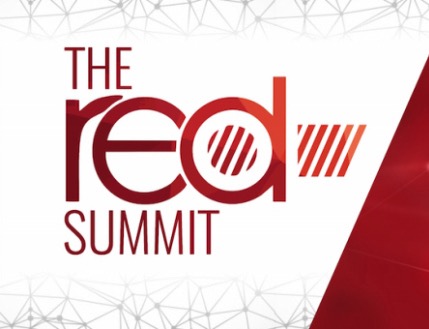 HONOUREE RECEPTION
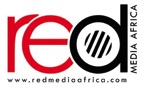 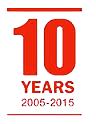 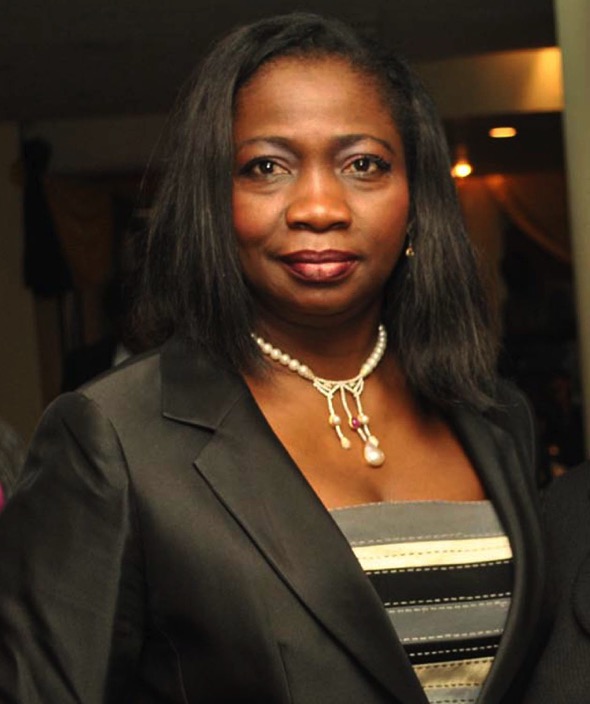 ABIKE DABIRI EREWA
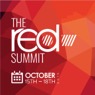 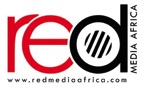 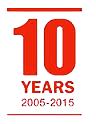 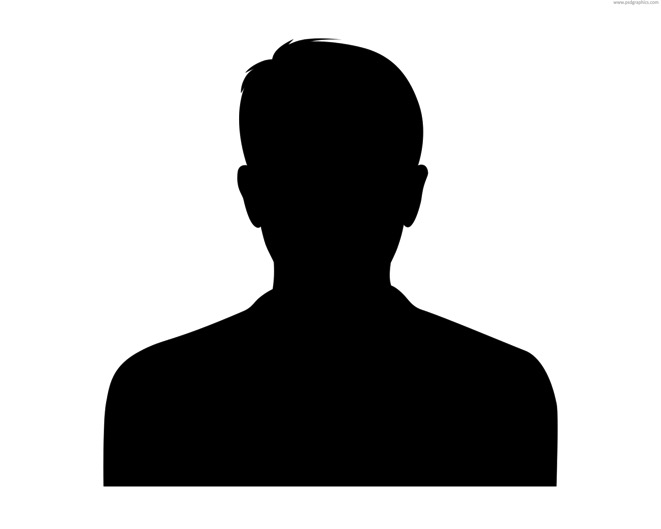 ADE AKINDE
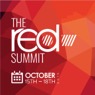 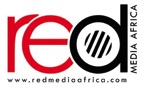 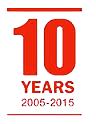 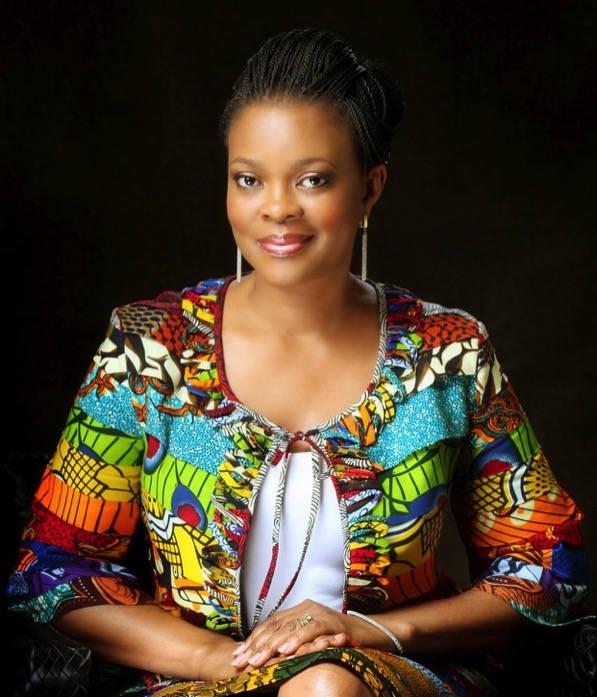 ADESUWA OYENOKWE
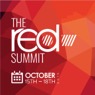 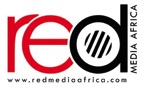 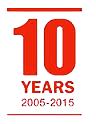 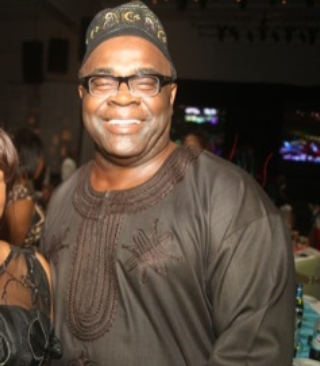 ADEWUNMI
OGUNSANYA
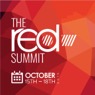 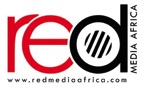 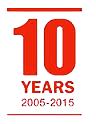 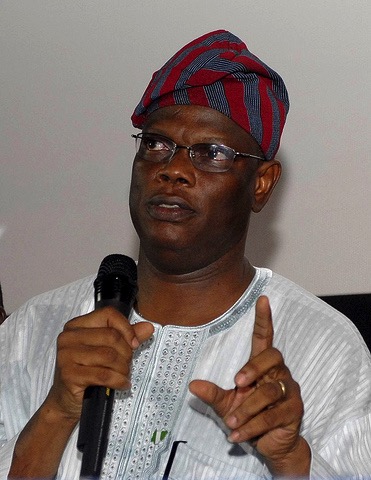 AFOLABI ADESANYA
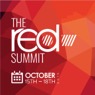 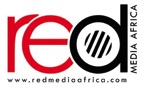 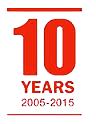 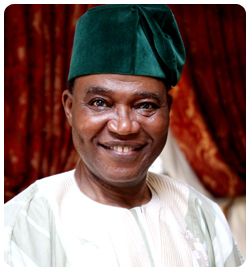 AJIBOLA OGUNSOLA
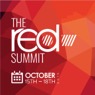 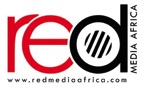 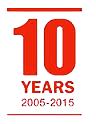 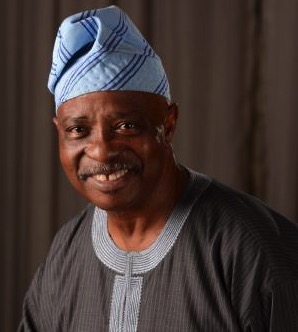 AKIN ODUNSI
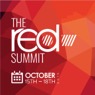 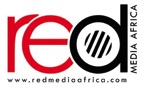 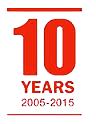 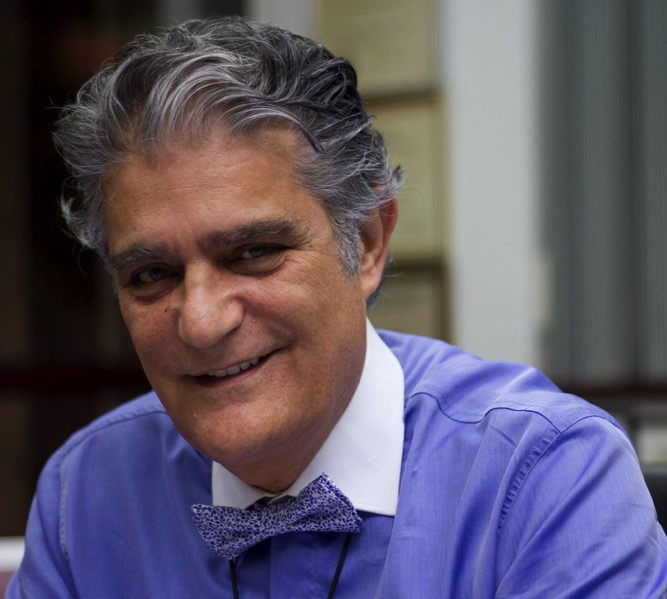 AMIN MOUSSALLI
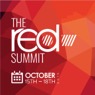 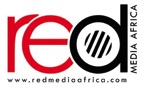 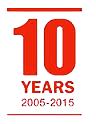 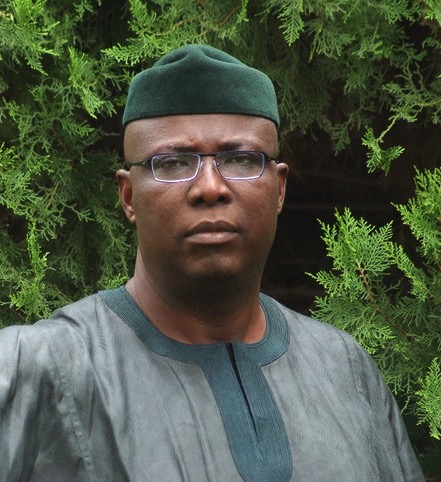 BABAFEMI OJUDU
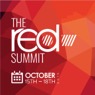 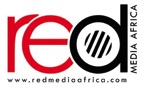 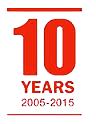 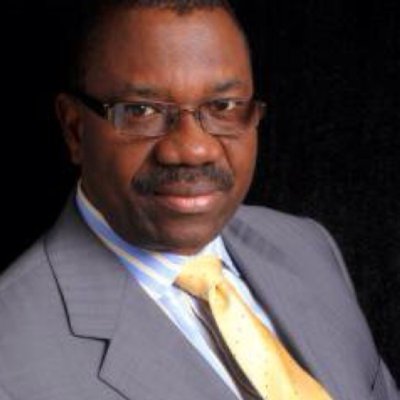 BABU AKINBOBOLA
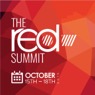 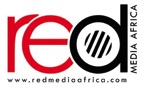 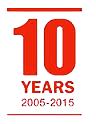 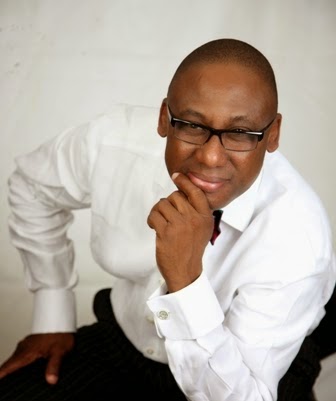 YOMI 
BADEJO - OKUSANYA
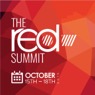 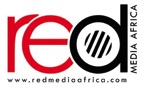 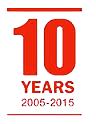 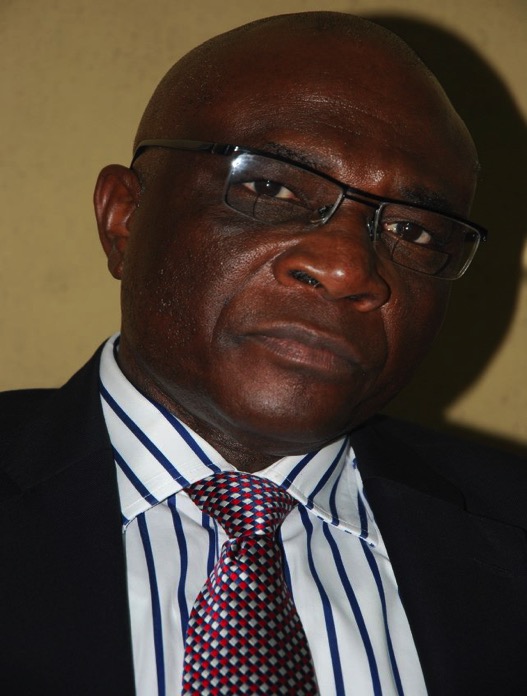 BAYO ONANUGA
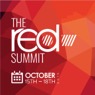 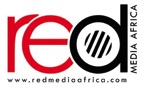 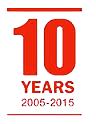 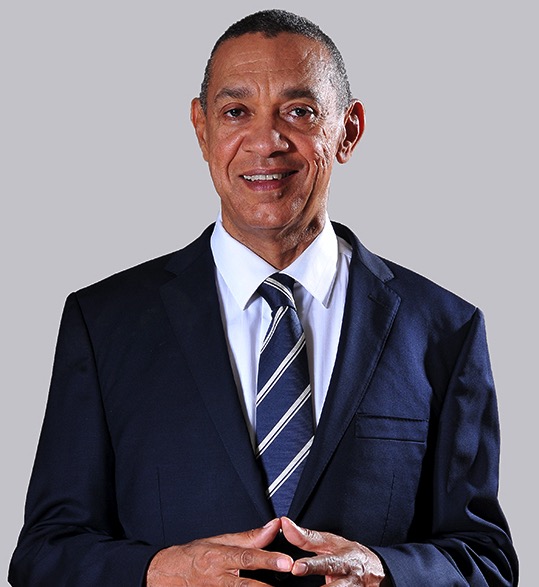 BEN MURRAY - BRUCE
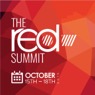 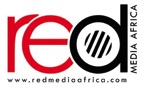 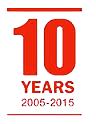 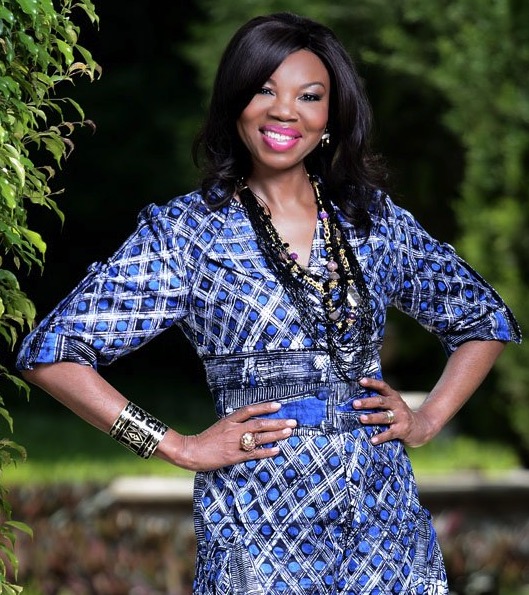 BETTY IRABOR
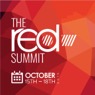 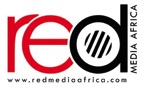 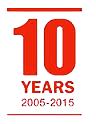 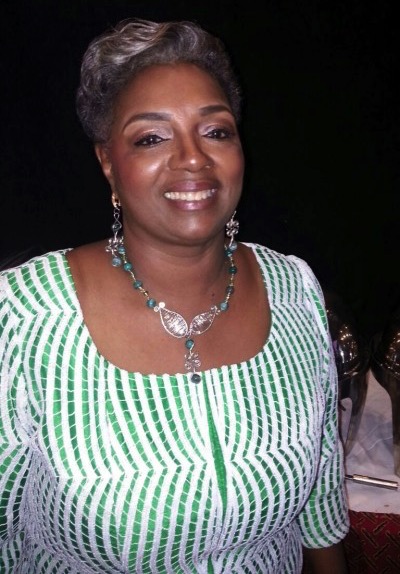 BIMBO OLOYEDE
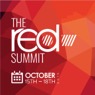 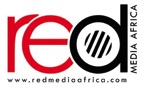 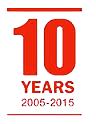 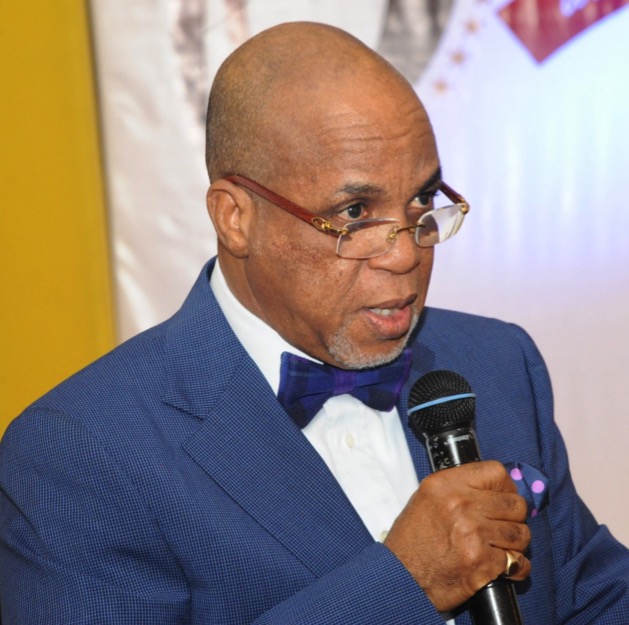 BIODUN SHOBANJO
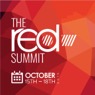 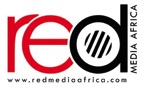 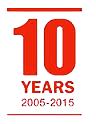 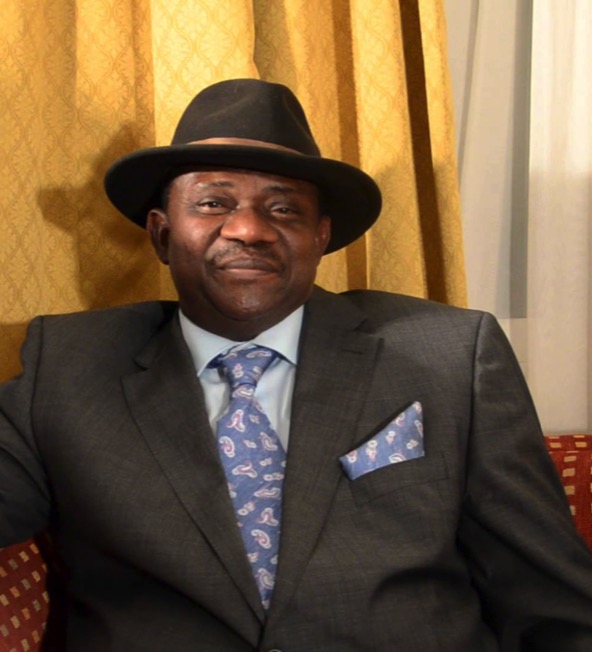 BISI OLATILO
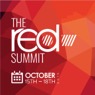 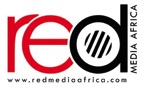 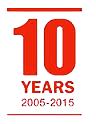 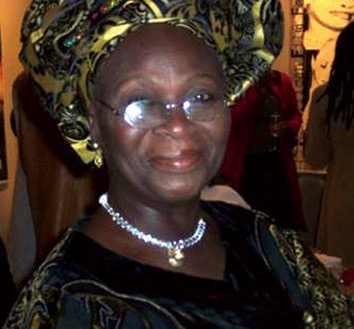 BUKKY AJAYI
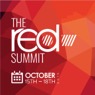 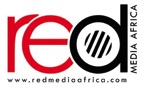 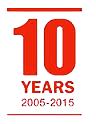 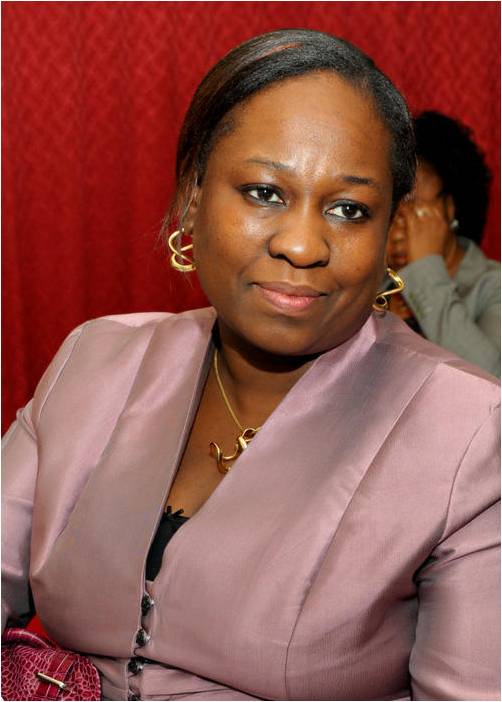 BUNMI OKE
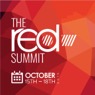 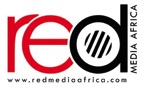 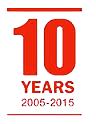 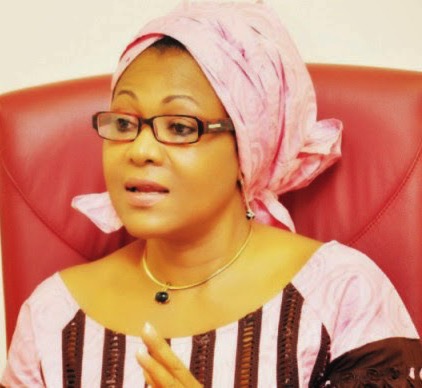 CHRIS ANYANWU
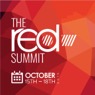 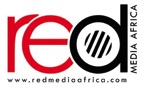 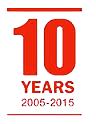 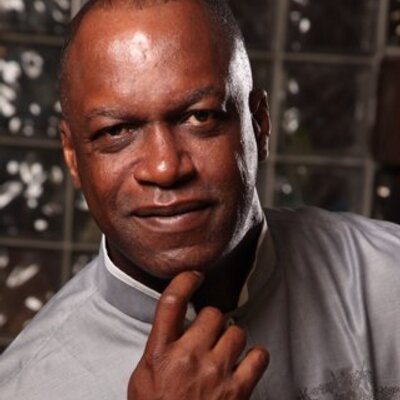 CHRIS UBOSI
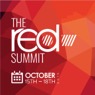 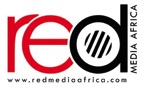 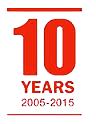 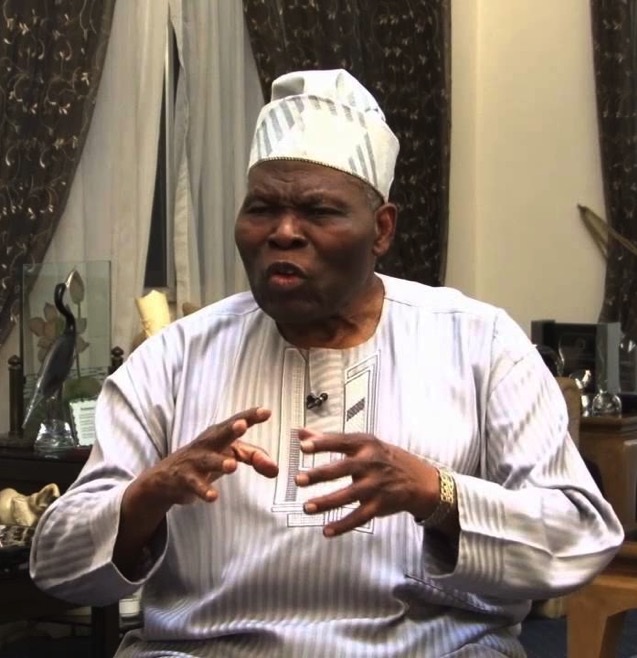 CHRISTOPHER KOLADE
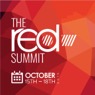 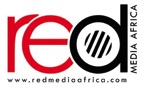 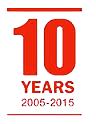 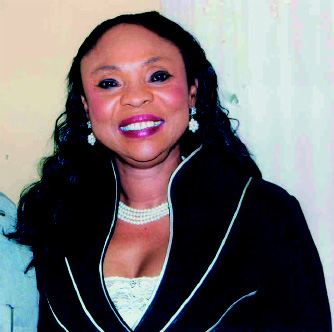 COMFORT OBI
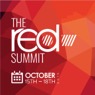 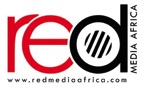 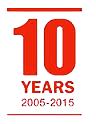 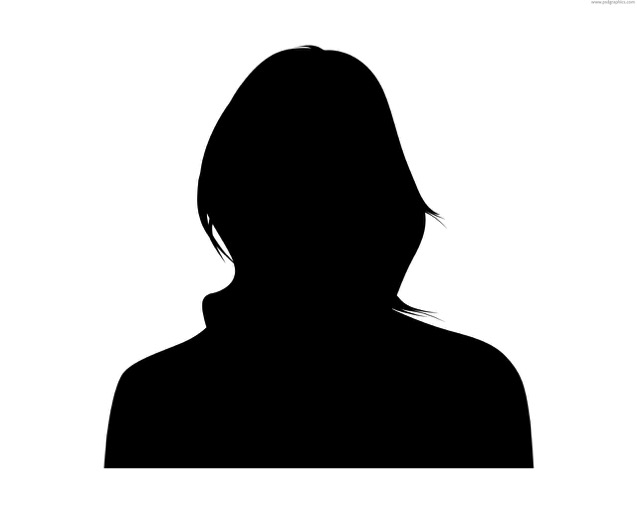 COMFORT OKORONKWO
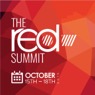 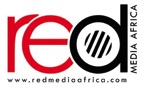 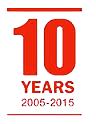 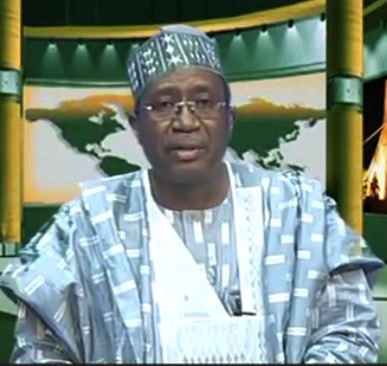 CYRIL STOBER
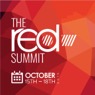 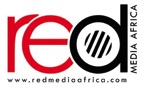 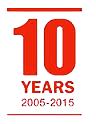 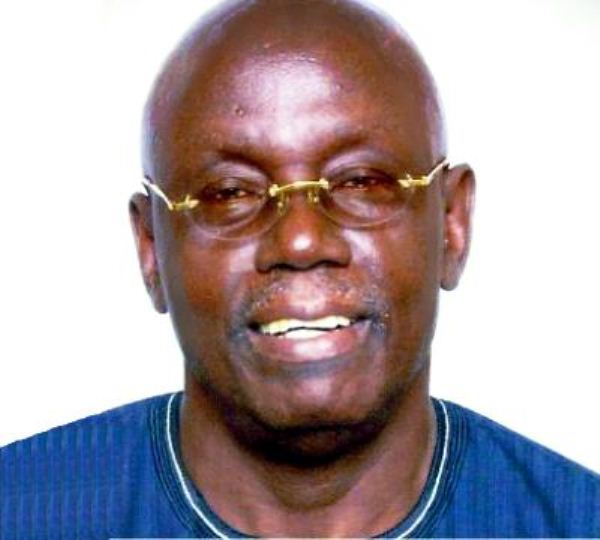 DAN AGBESE
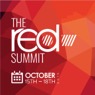 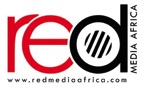 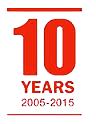 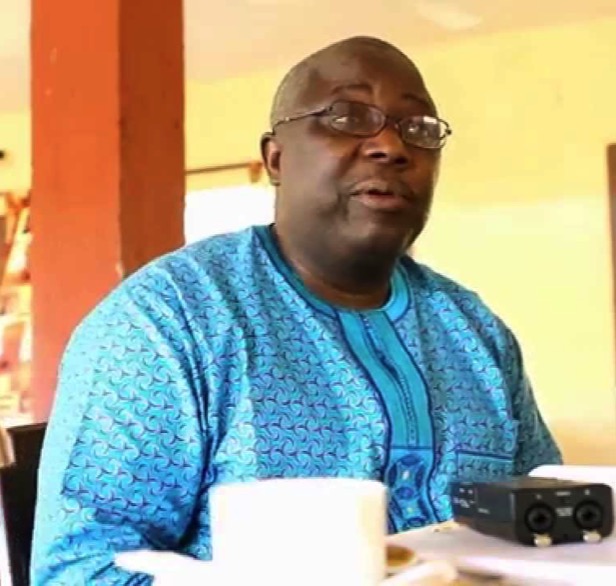 DAPO OLORUNYOMI
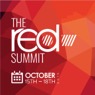 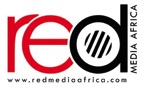 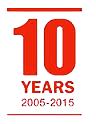 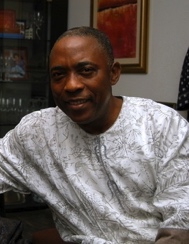 DARE BABARINSA
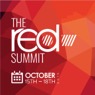 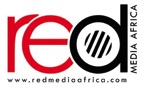 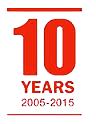 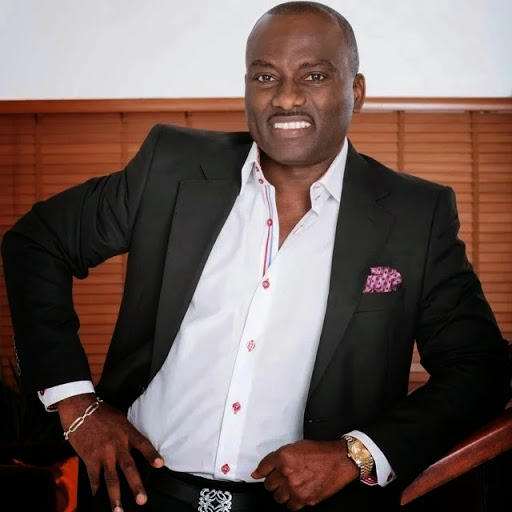 DAYO ADENEYE
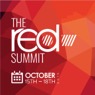 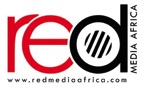 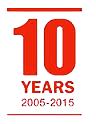 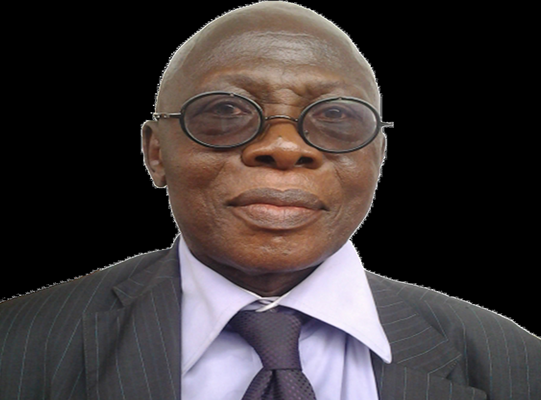 DAYO DUYILE
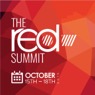 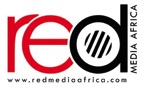 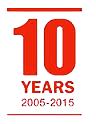 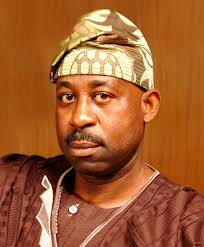 DELE ALAKE
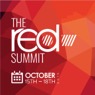 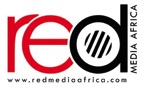 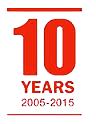 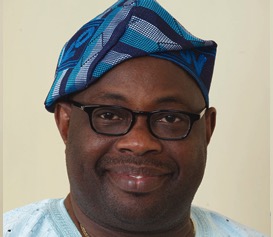 DELE MOMODU
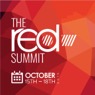 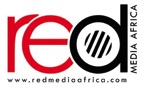 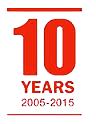 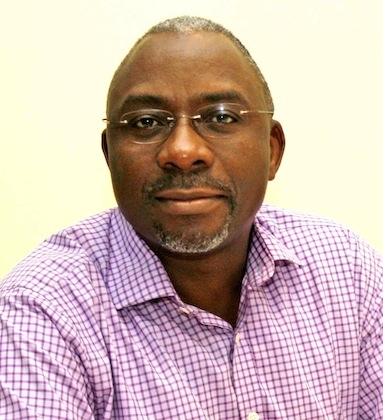 DELE OLOJEDE
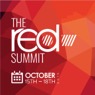 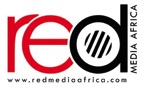 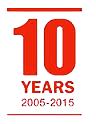 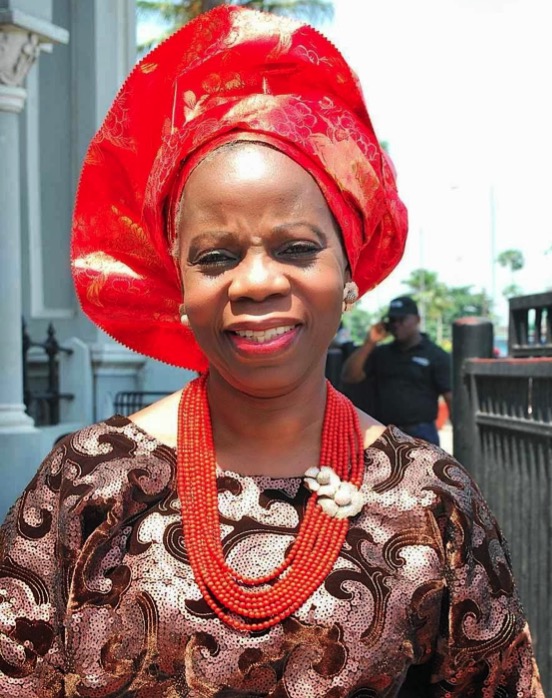 DOYIN ABIOLA
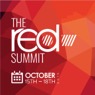 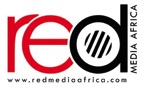 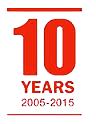 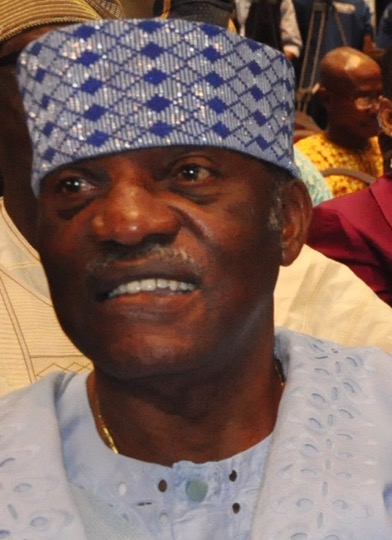 DURO ONABULE
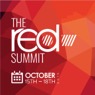 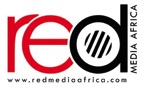 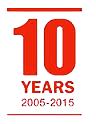 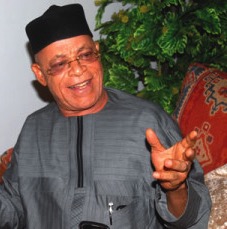 EDDIE IROH
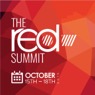 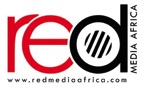 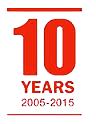 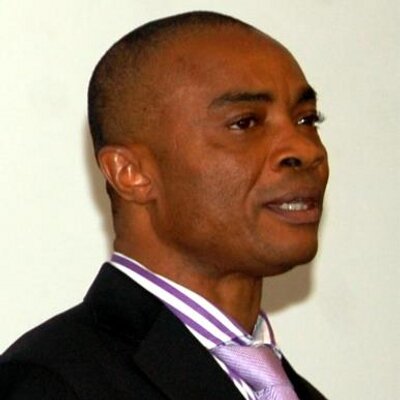 EMEKA OBASI
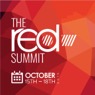 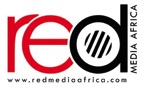 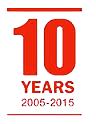 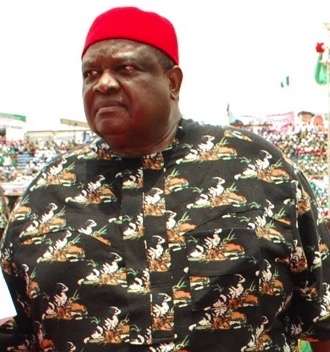 EMMANUEL IWUANYANWU
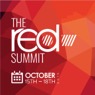 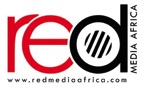 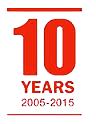 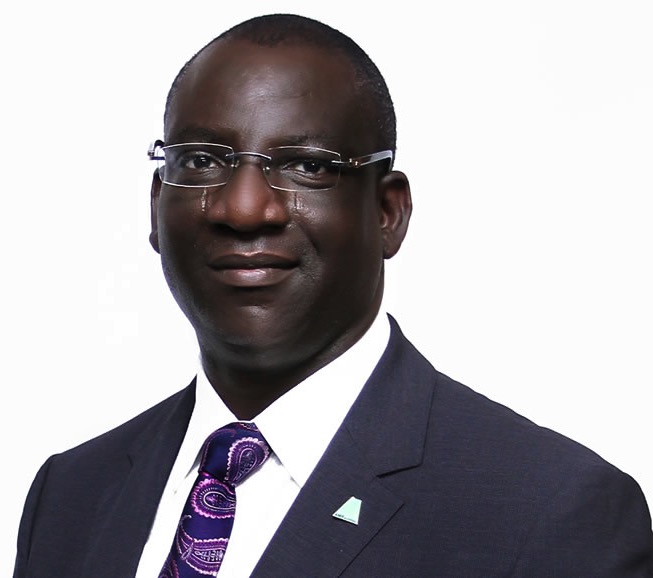 FEMI 
AKINTUNDE-JOHNSON
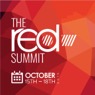 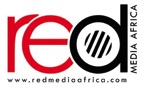 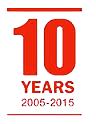 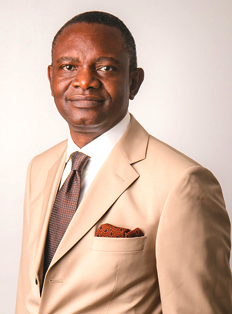 FRANK AIGBOGUN
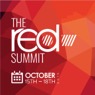 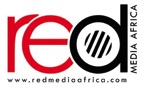 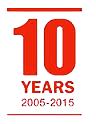 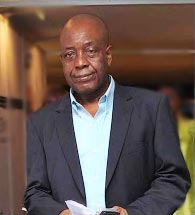 FRANK OLIZE
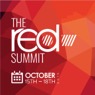 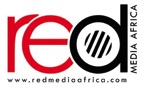 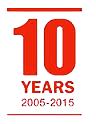 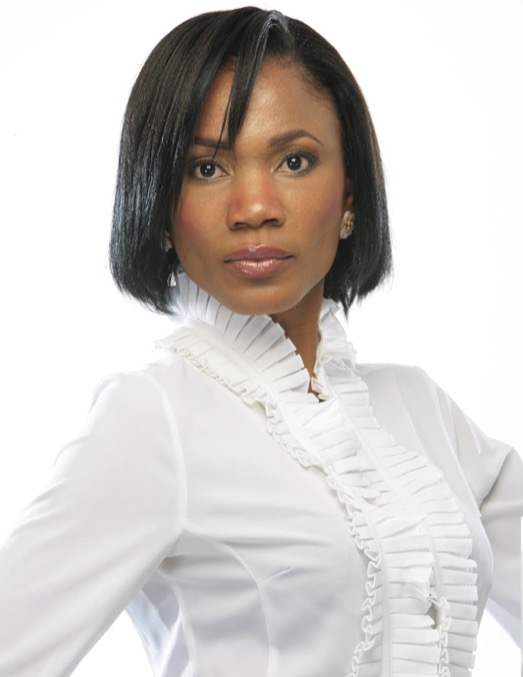 FUNMI IYANDA
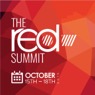 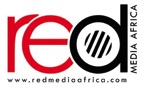 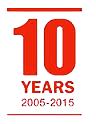 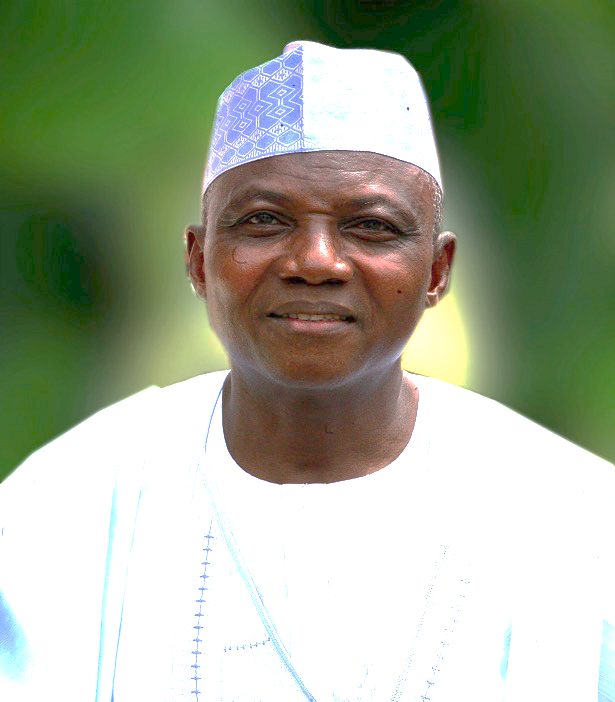 GARBA SHEHU
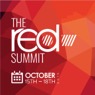 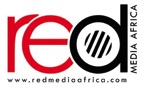 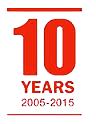 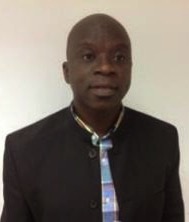 GBENGA OGUNLEYE
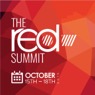 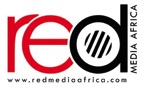 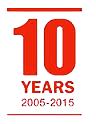 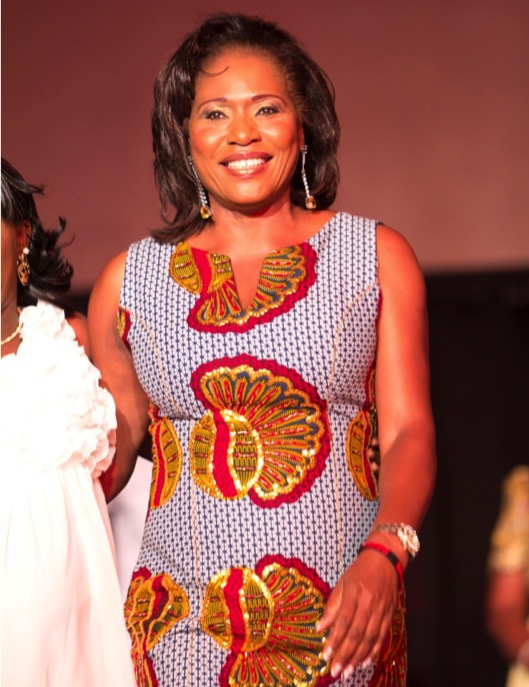 GRACE EGBAGBE
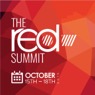 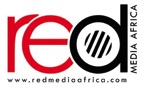 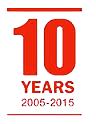 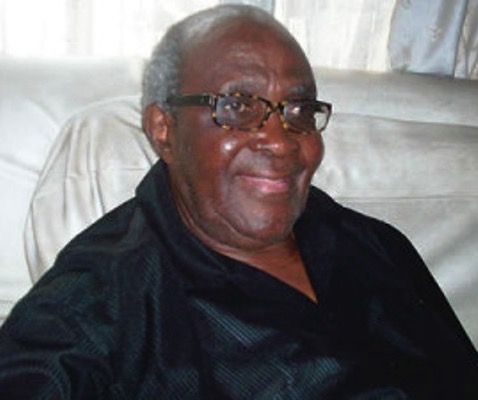 HENRY ODUKOMAIYA
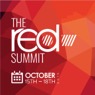 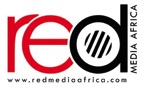 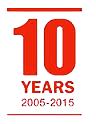 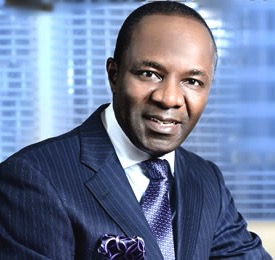 IBE KACHIKWU
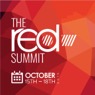 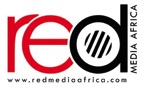 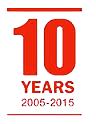 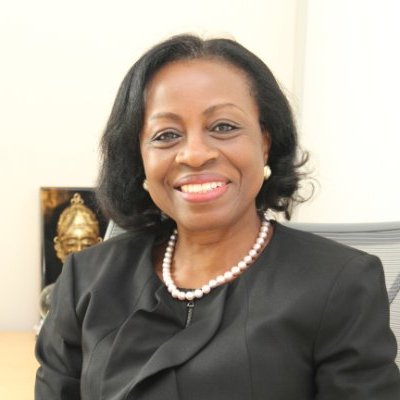 IQUO UKOH
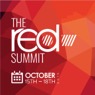 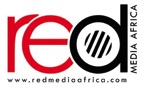 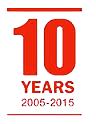 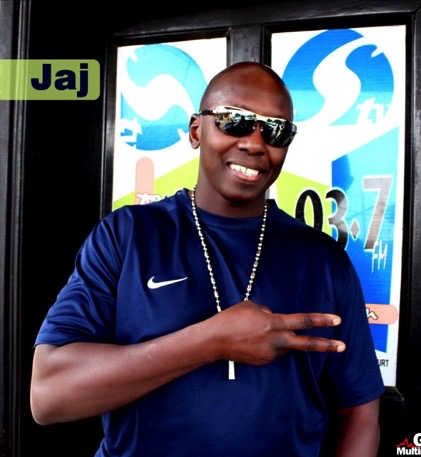 JACOB 
AKINYEMI JOHNSON
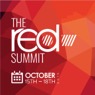 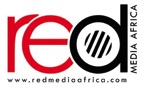 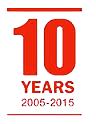 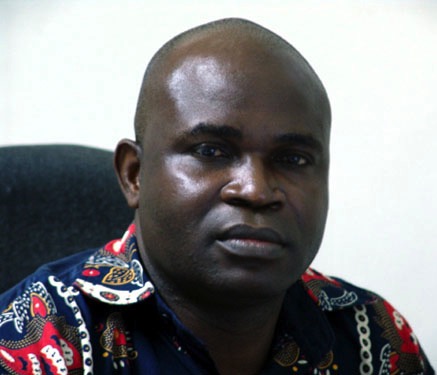 JAHMAN ANIKULAPO
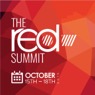 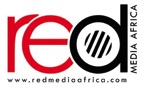 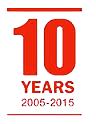 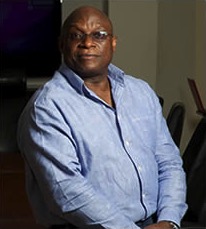 JIMI AWOSIKA
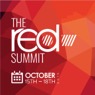 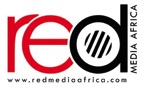 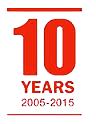 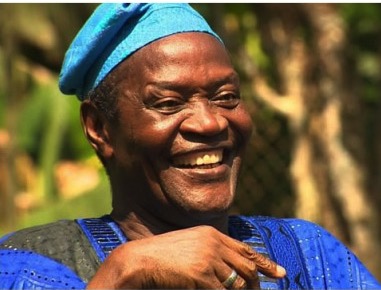 JIMI SOLANKE
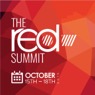 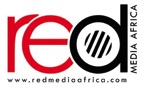 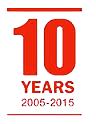 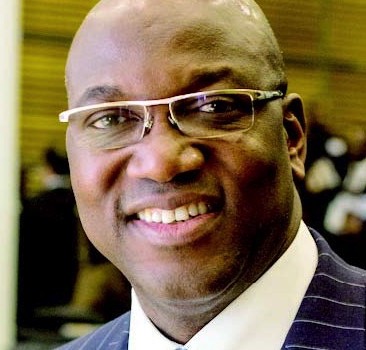 JOHN MOMOH
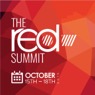 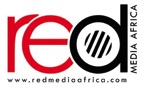 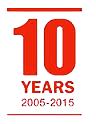 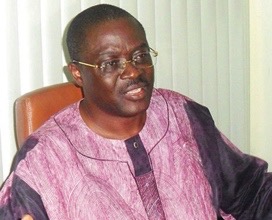 KAYODE SOYINKA
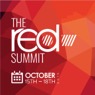 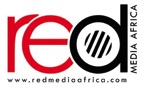 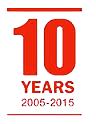 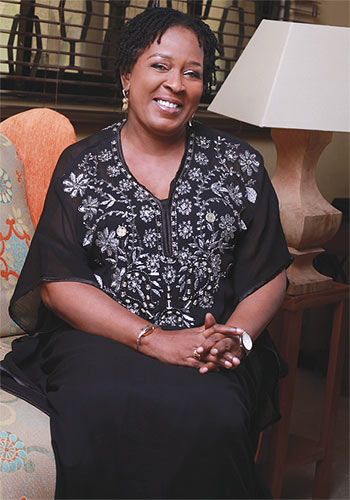 KEHINDE 
YOUNG HARRY
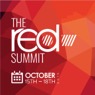 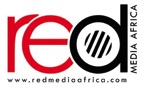 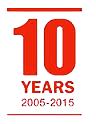 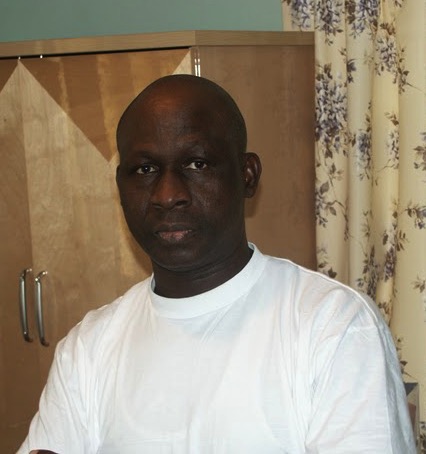 KENNY ADAMSON
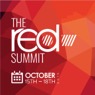 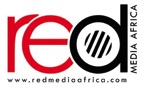 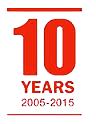 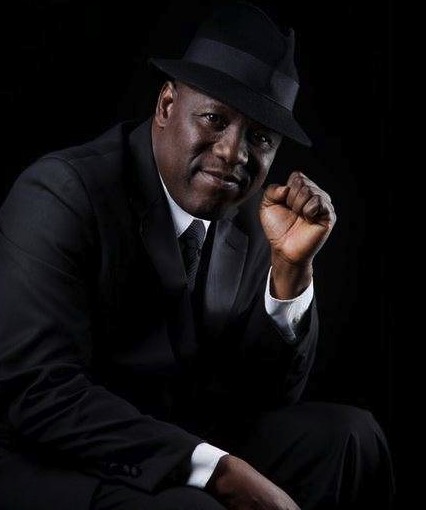 KENNY OGUNGBE
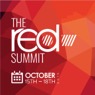 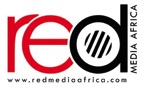 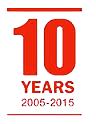 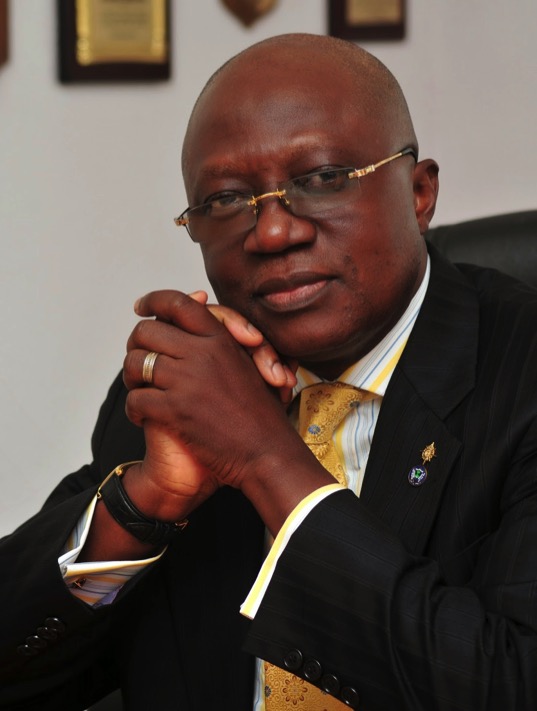 KOLE ADEMULEGUN
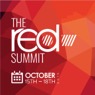 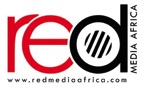 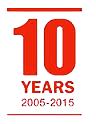 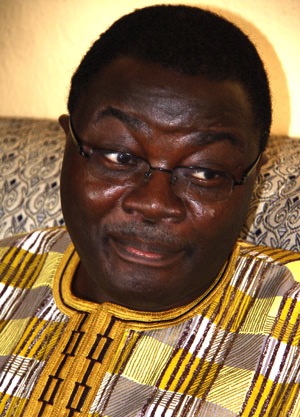 KUNLE AJIBADE
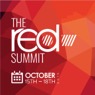 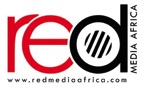 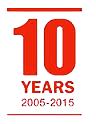 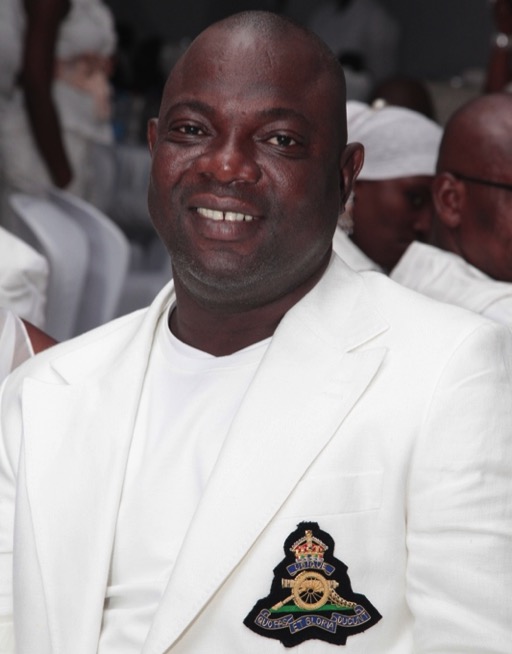 KUNLE BAKARE
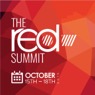 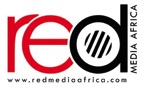 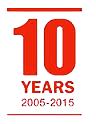 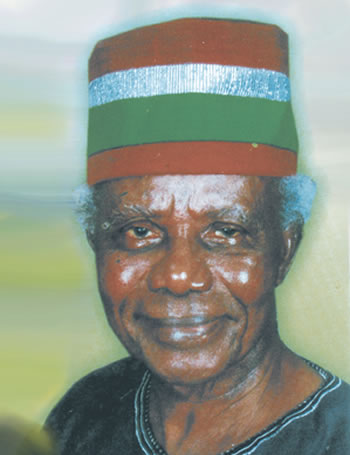 LABAN NAMME
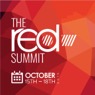 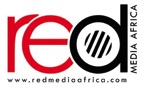 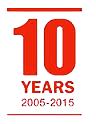 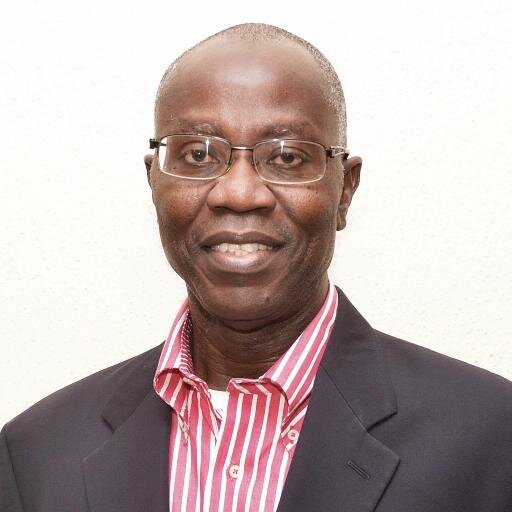 LANRE IDOWU
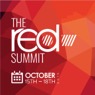 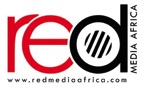 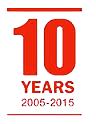 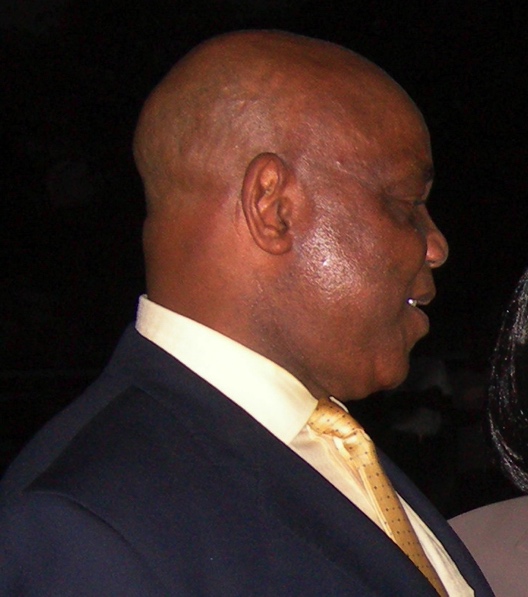 LARRY AGOSE
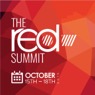 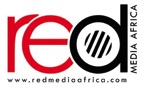 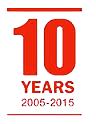 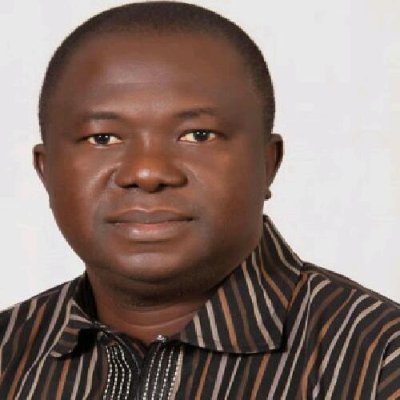 LARRY IZAMOJE
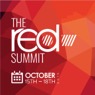 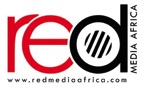 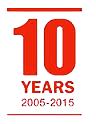 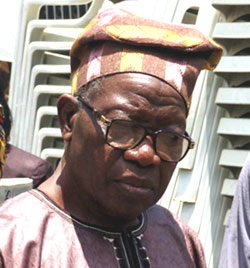 LATEEF JAKANDE
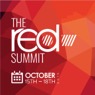 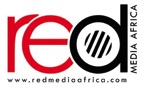 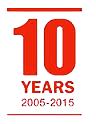 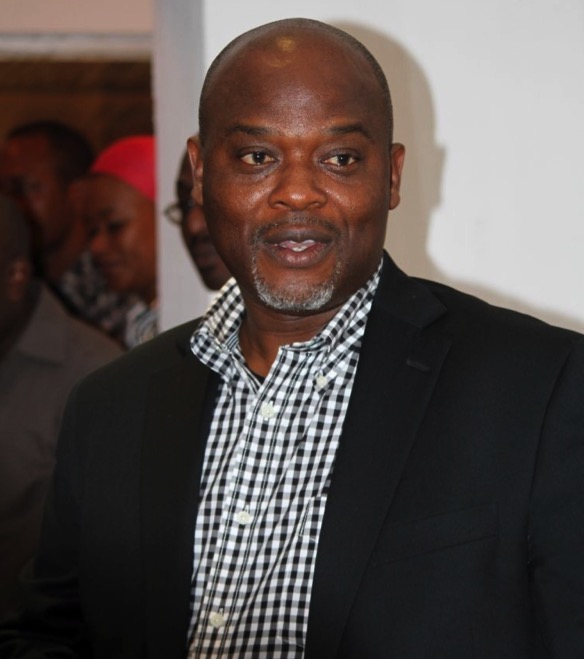 LEKAN OGUNBANWO
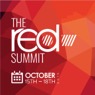 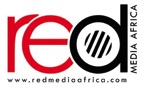 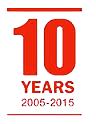 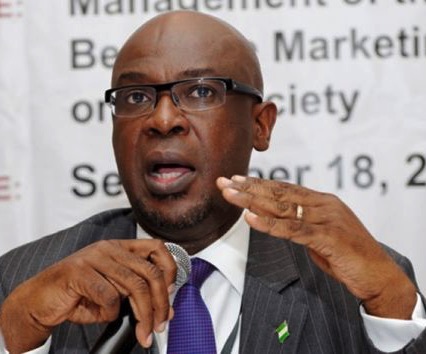 LOLU AKINWUNMI
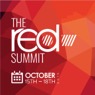 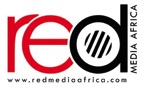 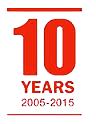 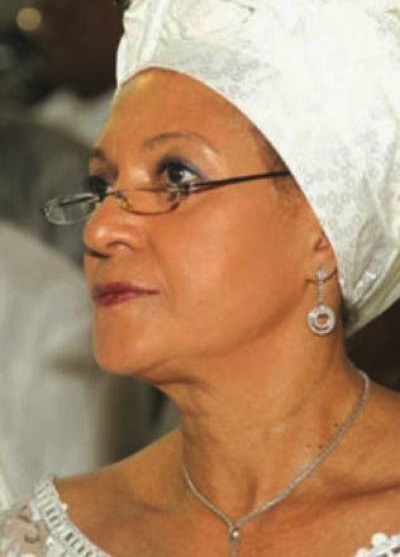 MAIDEN IBRU
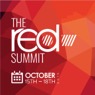 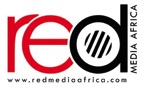 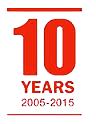 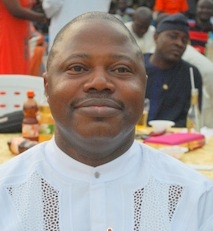 MAYOR AKINPELU
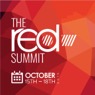 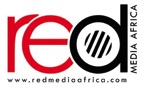 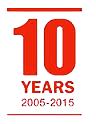 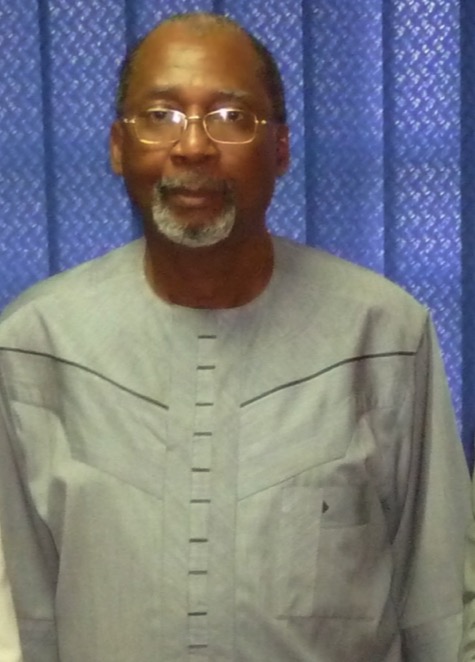 MIKE AJEGBO
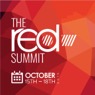 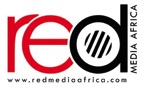 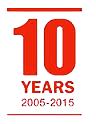 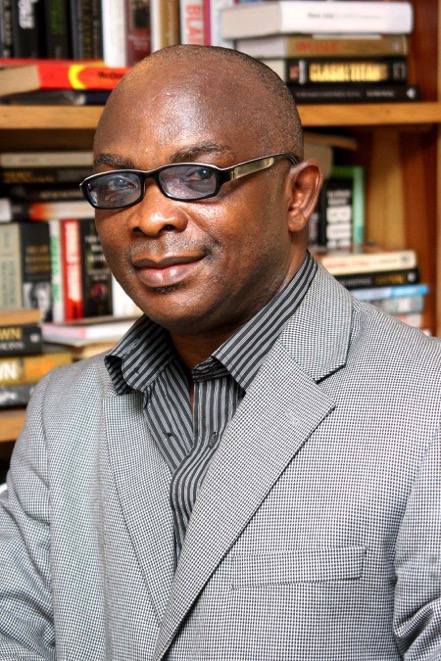 MIKE AWOYINFA
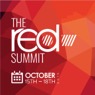 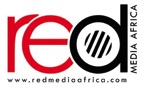 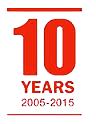 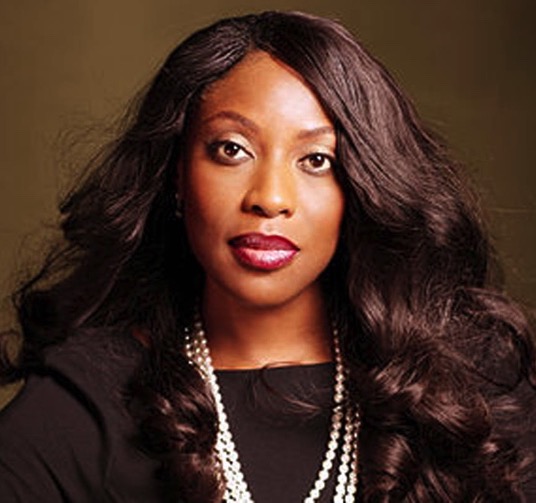 MO ABUDU
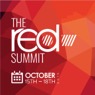 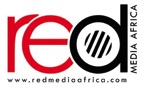 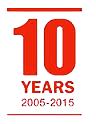 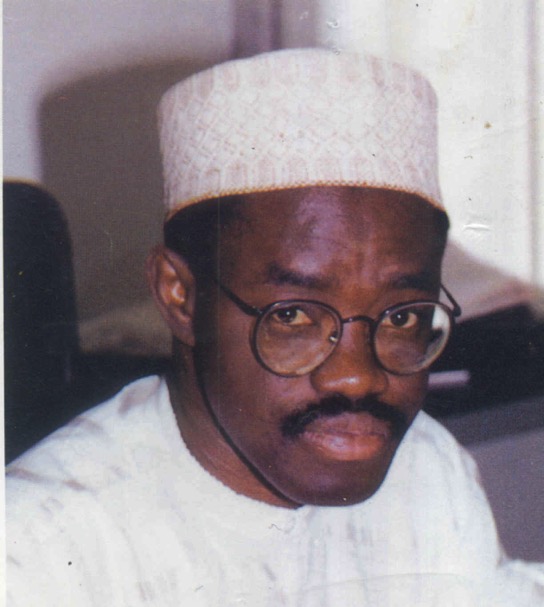 MOHAMMED HARUNA
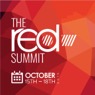 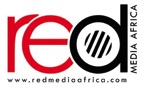 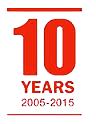 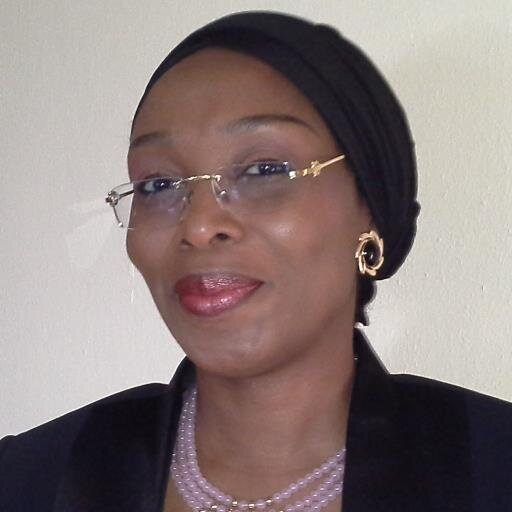 MODELE 
SARAFA YUSUF
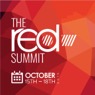 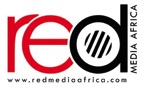 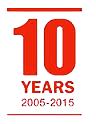 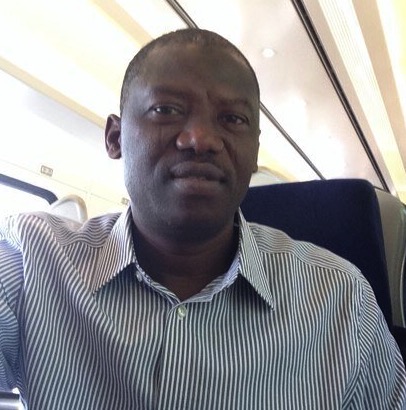 MUMUNI ALAO
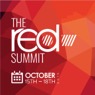 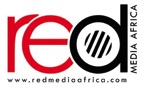 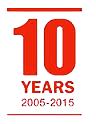 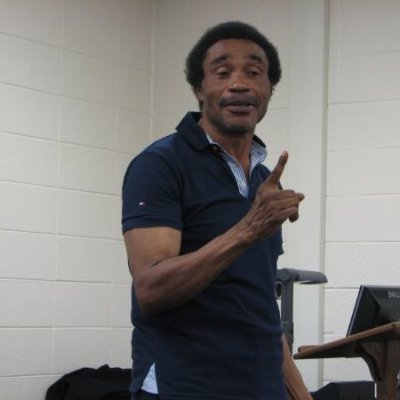 LAOLU OGUNNIYI
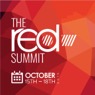 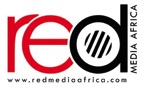 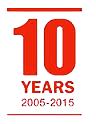 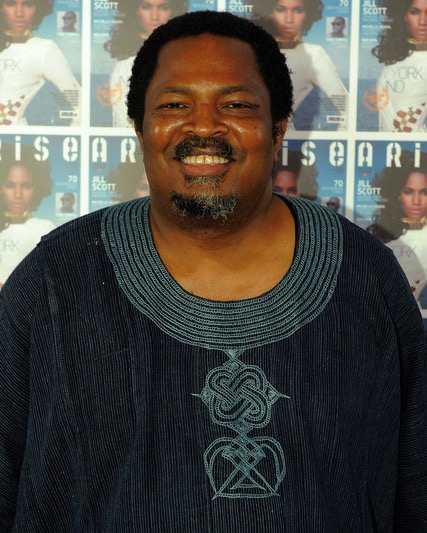 NDUKA OBAIGBENA
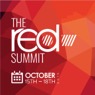 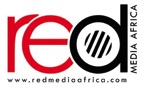 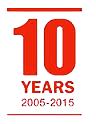 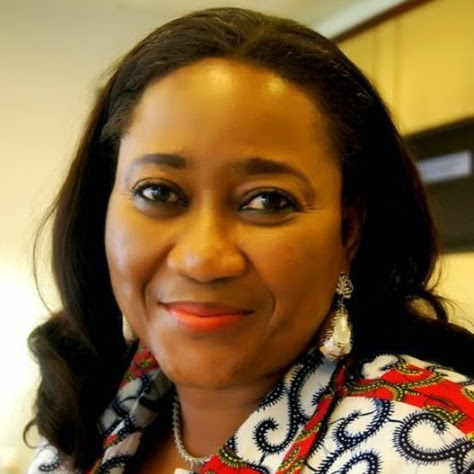 NKECHI ALLI BALOGUN
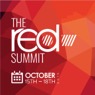 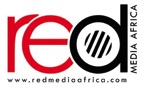 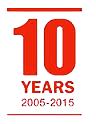 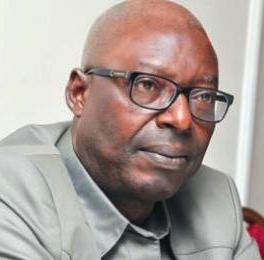 NOSA IGIEBOR
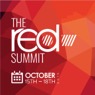 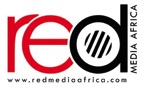 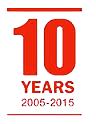 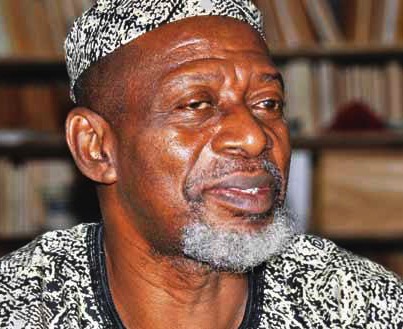 ODIA OFEIMUN
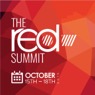 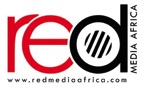 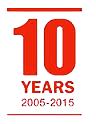 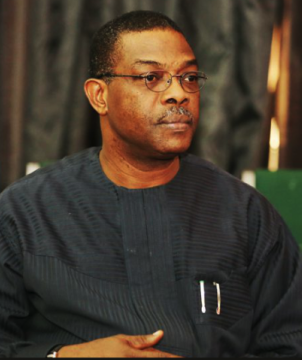 OHI ALEGBE
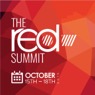 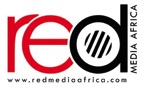 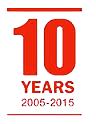 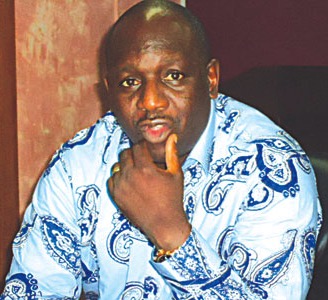 OLADAPO 
CHARLES ABRAHAM
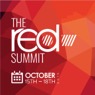 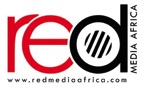 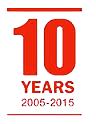 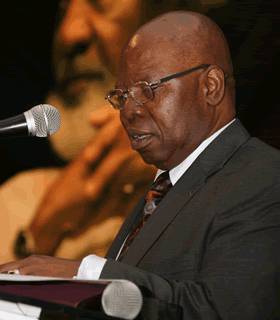 OLATUNJI DARE
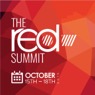 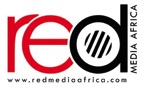 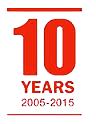 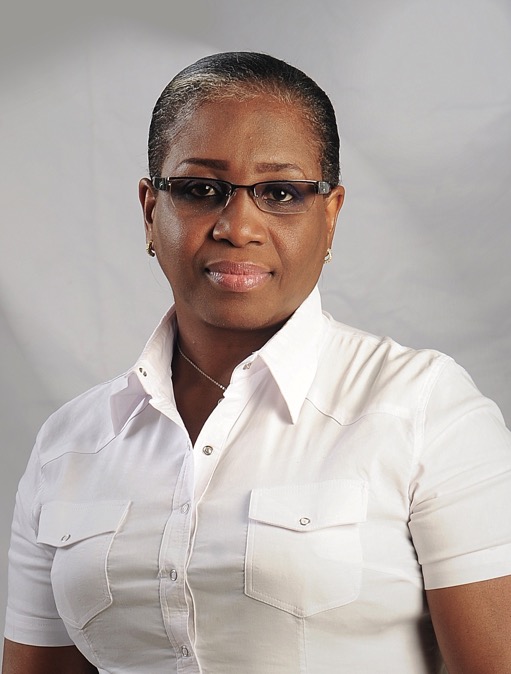 OMOWUNMI OWODUNNI
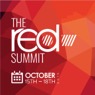 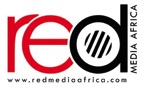 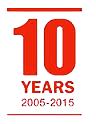 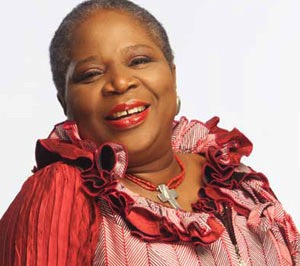 ONYEKA ONWENU
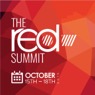 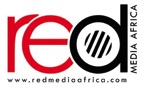 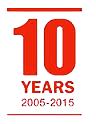 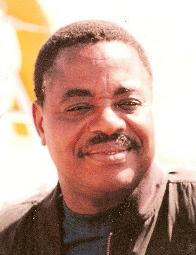 ONYEMA UGOCHUKWU
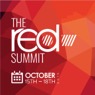 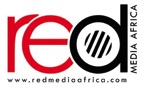 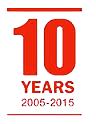 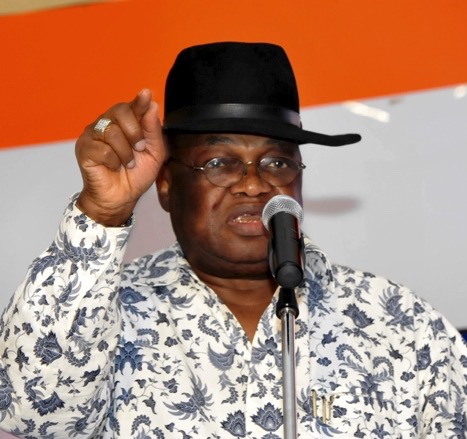 PATRICK DELE COLE
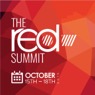 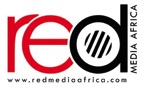 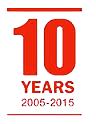 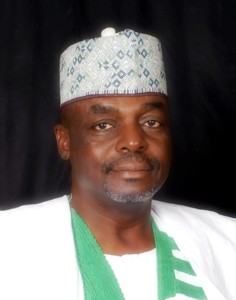 PETER IGHO
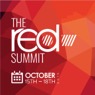 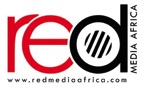 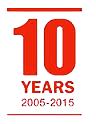 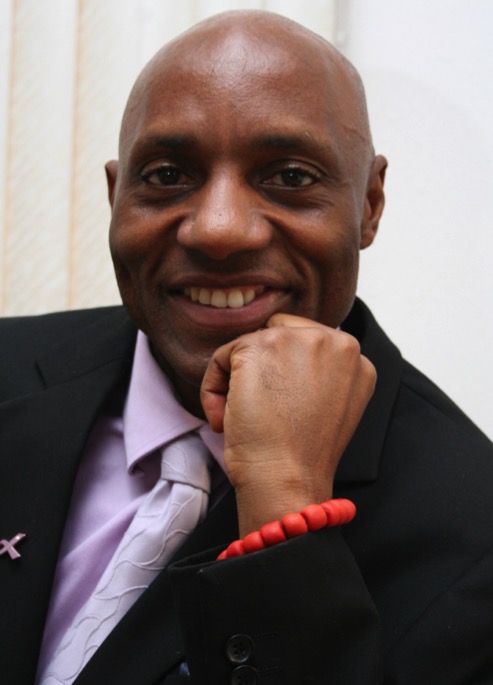 PHIL OSAGIE
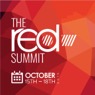 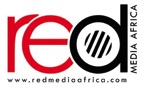 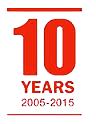 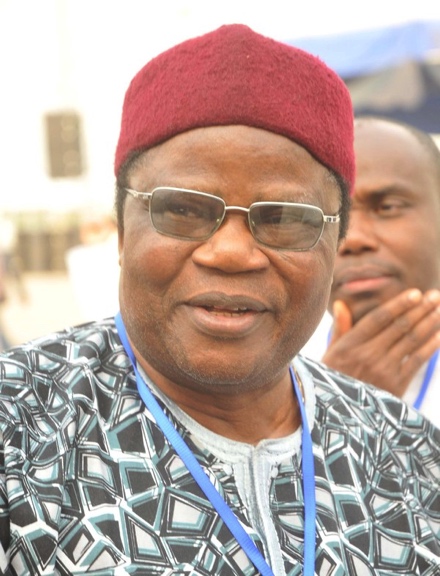 PRINCE TONY MOMOH
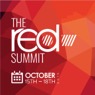 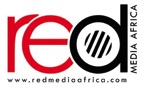 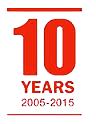 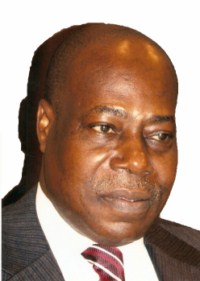 RAY EKPU
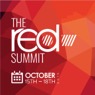 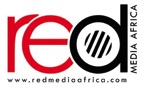 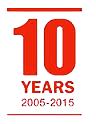 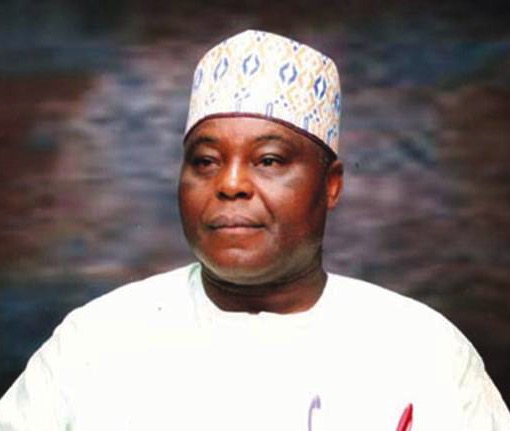 RAYMOND DOKPESI
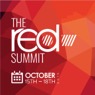 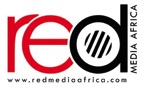 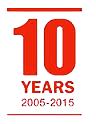 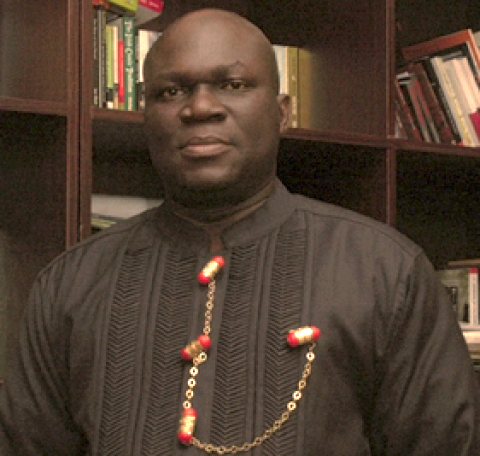 REUBEN ABATI
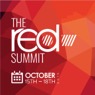 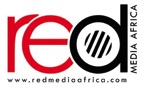 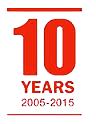 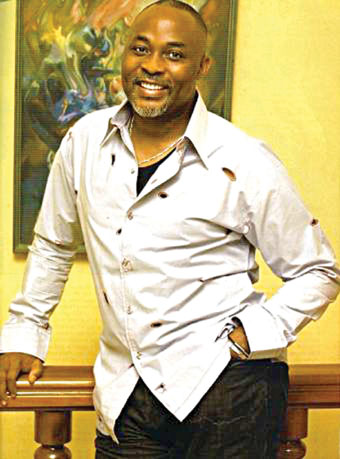 RICHARD 
MOFE DAMIJO
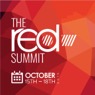 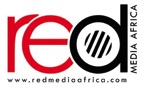 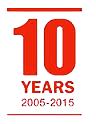 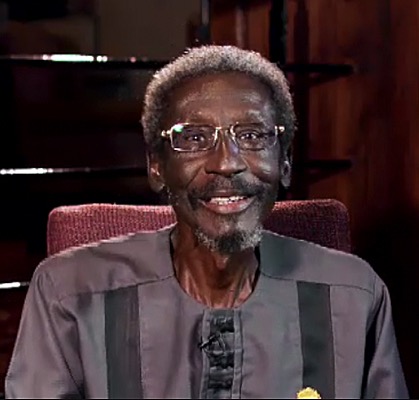 SADIQ DABA
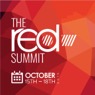 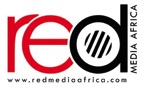 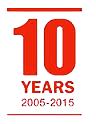 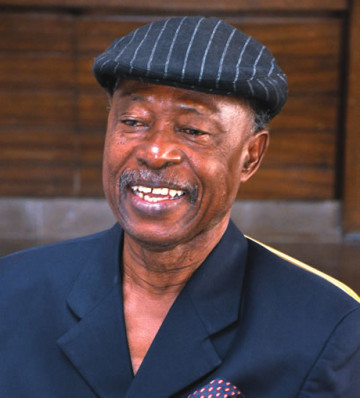 SAM AMUKA PEMU
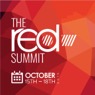 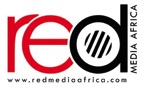 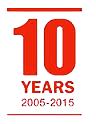 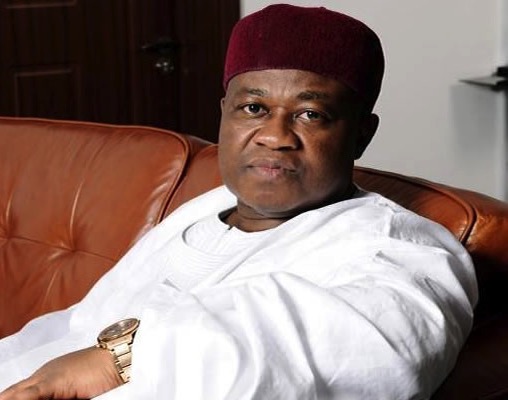 SAM NDA-ISAIAH
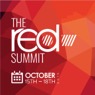 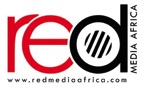 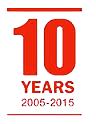 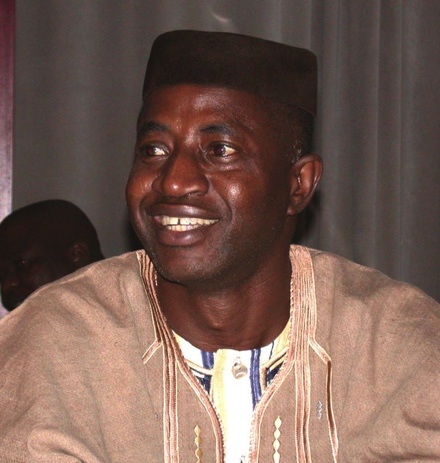 SEGUN ODEGBAMI
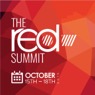 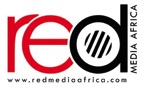 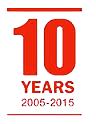 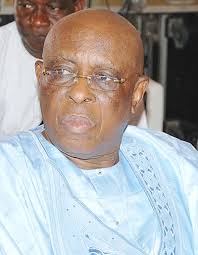 SEGUN OSOBA
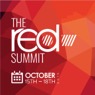 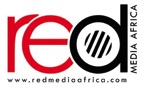 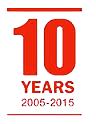 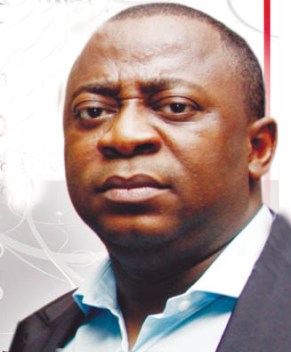 SEYE KEHINDE
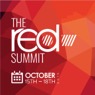 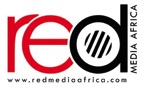 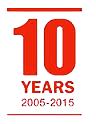 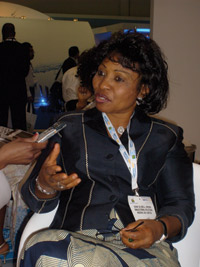 SIENE 
ALLWELL - BROWN
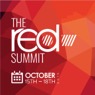 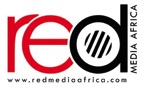 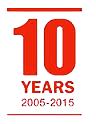 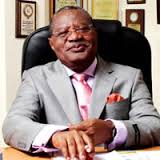 STEVE OMOJAFOR
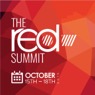 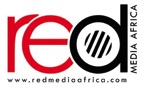 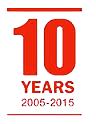 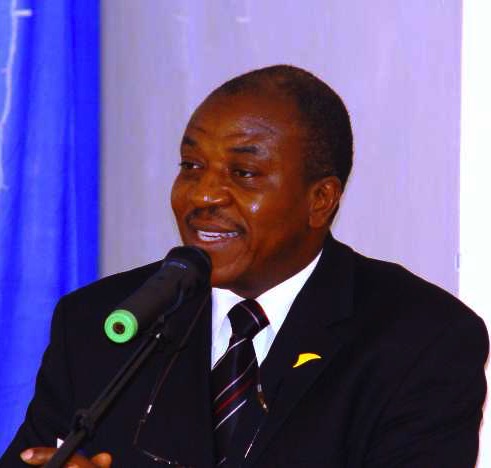 SONI IRABOR
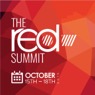 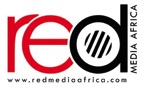 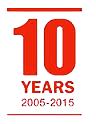 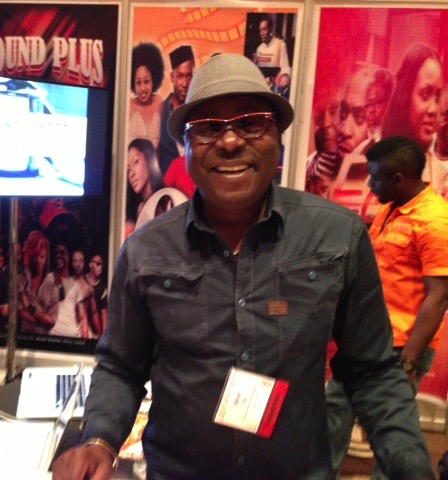 STEVE OJO
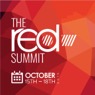 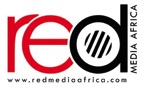 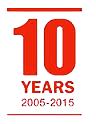 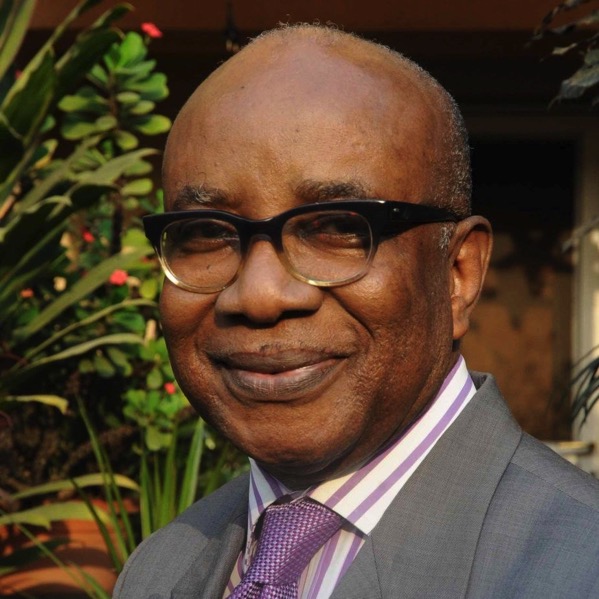 SUNNY SMART COLE
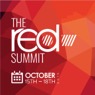 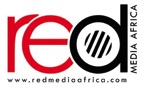 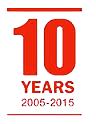 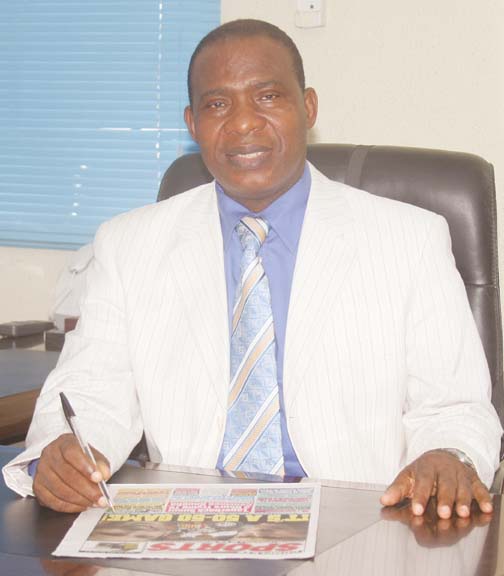 SUNNY 
OBAZU-OJEAGBASE
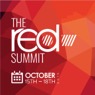 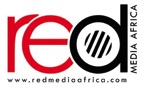 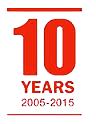 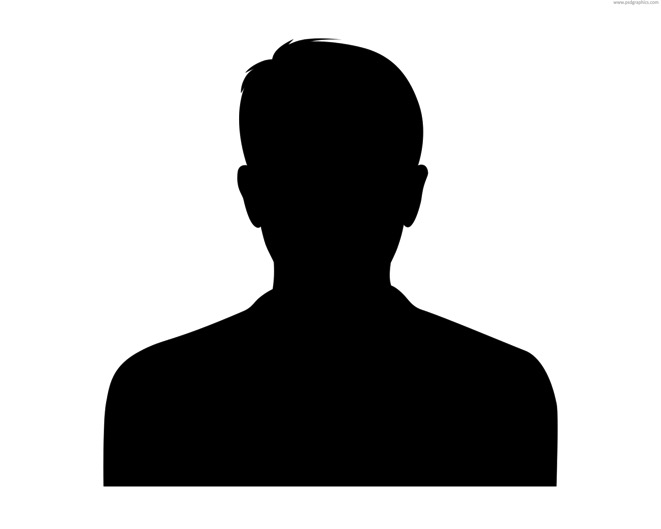 SUNNY OSA-ADUN
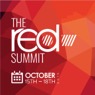 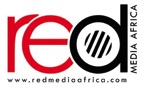 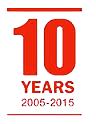 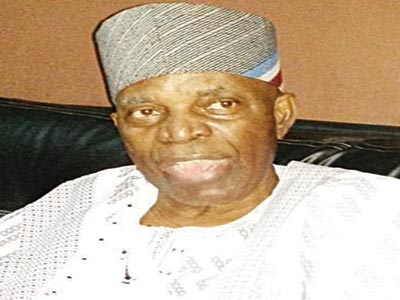 TAIWO ALIMI
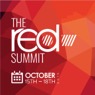 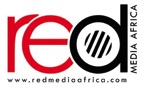 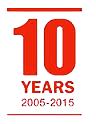 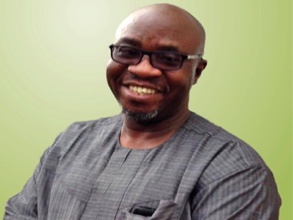 TAIWO OBE
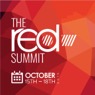 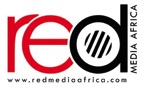 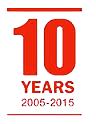 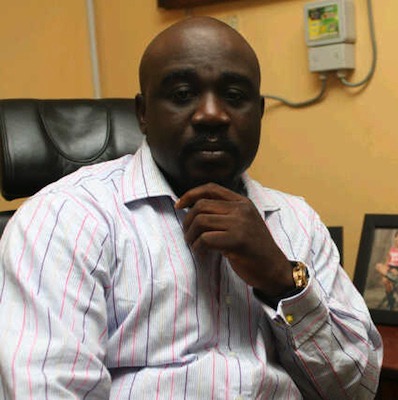 TAJUDEEN ADEPETU
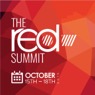 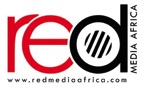 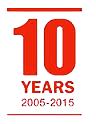 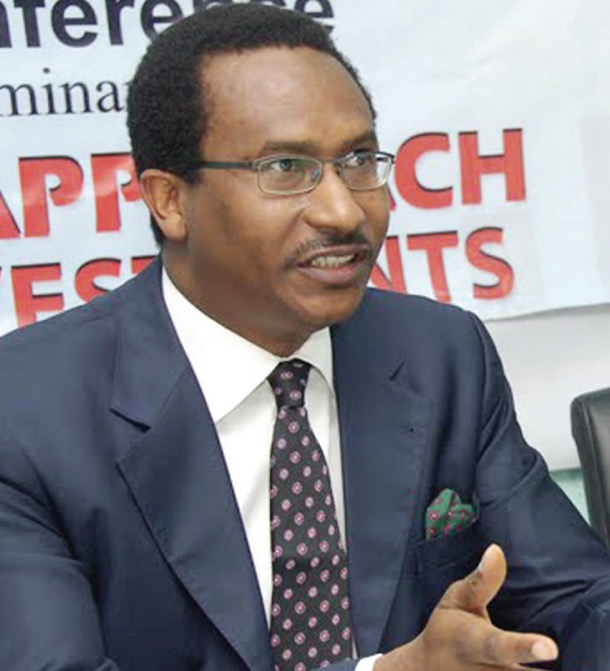 TOLU OGUNKOYA
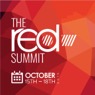 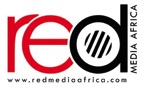 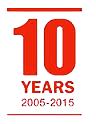 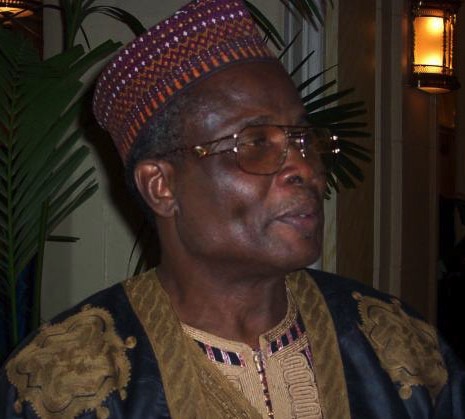 TOM ADABA
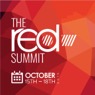 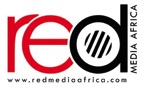 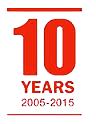 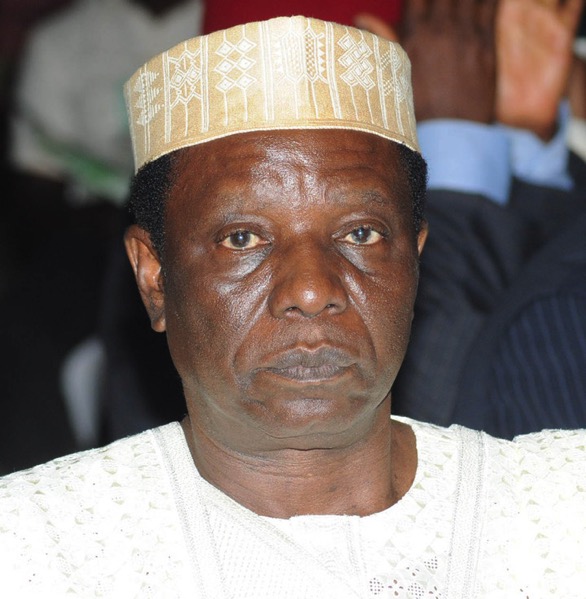 TONY IREDIA
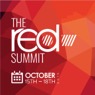 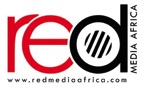 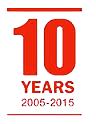 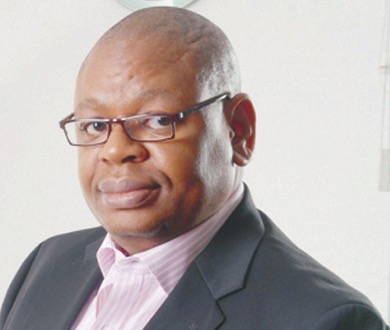 TUNJI OLUGBODI
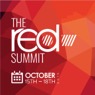 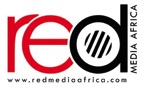 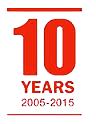 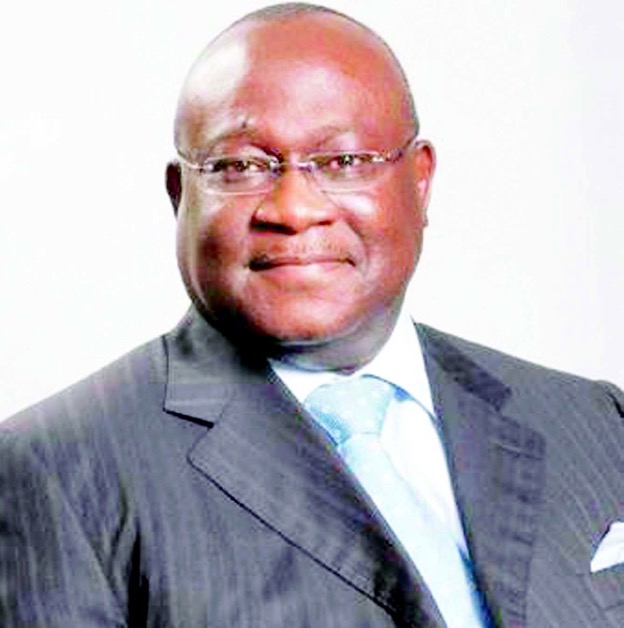 UDEME UFOT
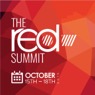 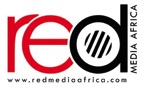 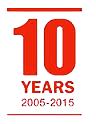 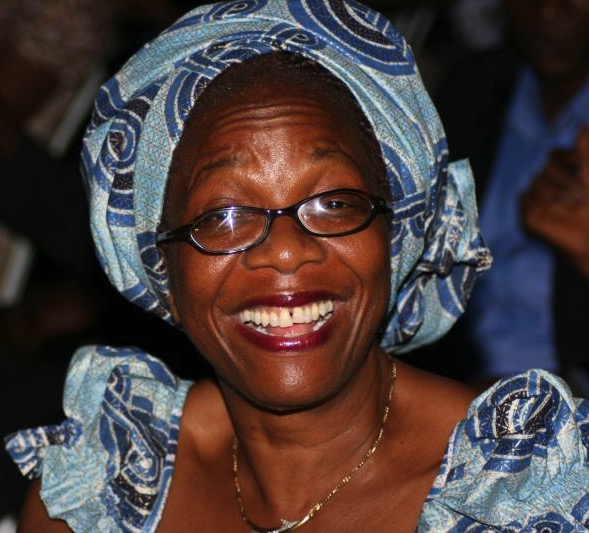 VICTORIA EZEOKOLI
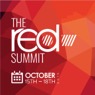 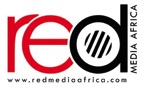 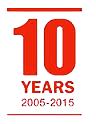 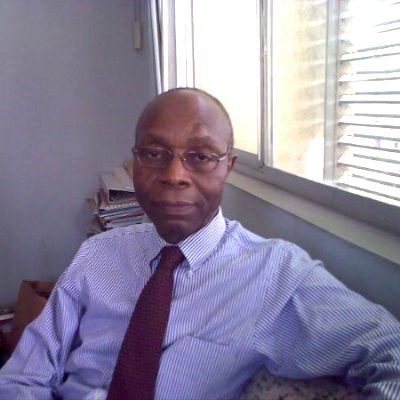 VINCENT MADUKA
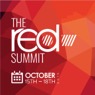 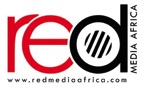 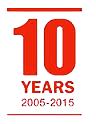 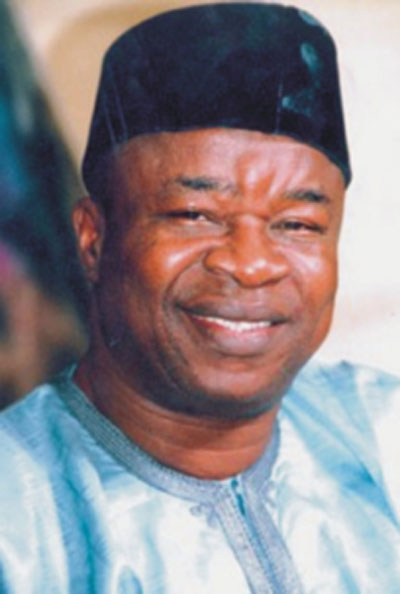 WALE ADENUGA
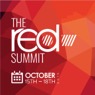 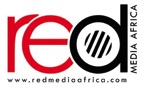 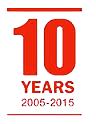 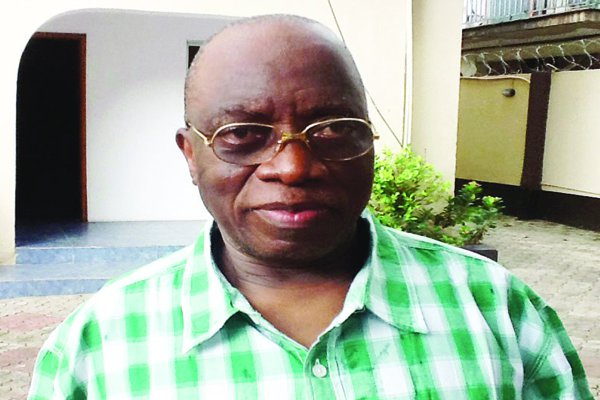 YAKUBU MOHAMMED
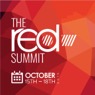 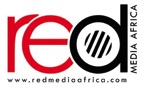 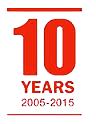 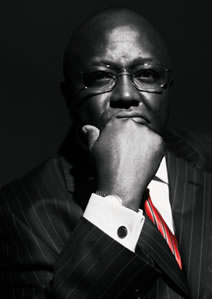 YEMI OGUNBIYI
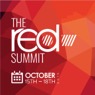 #WeWereMadeToDoBigThings!
Follow our brands:
www.aiki.ng | www.ynaija.com | www.ynaija2015.com | tv.ynaija.com | radio.ynaija.com | www.yafri.ca | awards.thefutureafrica.com | www.statecraftinc.com